Better Pseudodistributionsand Derandomizationfor Space-Bounded Computation
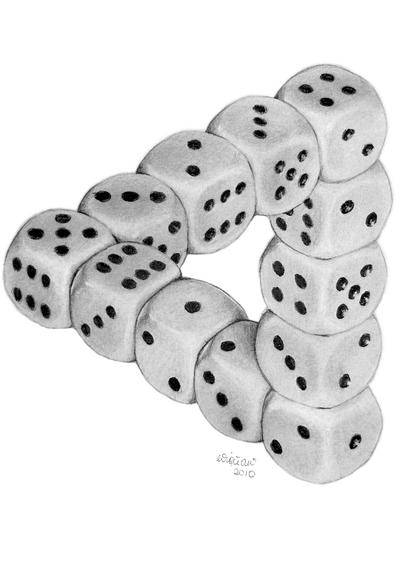 RANDOM 2021
William M. Hoza
Simons Institute
williamhoza@berkeley.edu
“Dice Illusion” by DeviantArt user Moko-m. (License: CC BY-NC-ND 3.0)
Based on research conducted while the author was a graduate student at the University of Texas at Austin, supported by the NSF GRFP under Grant DGE-1610403 and by a Harrington Fellowship from UT Austin.
Randomness and space complexity
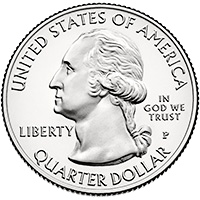 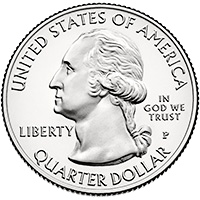 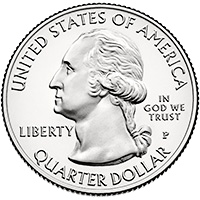 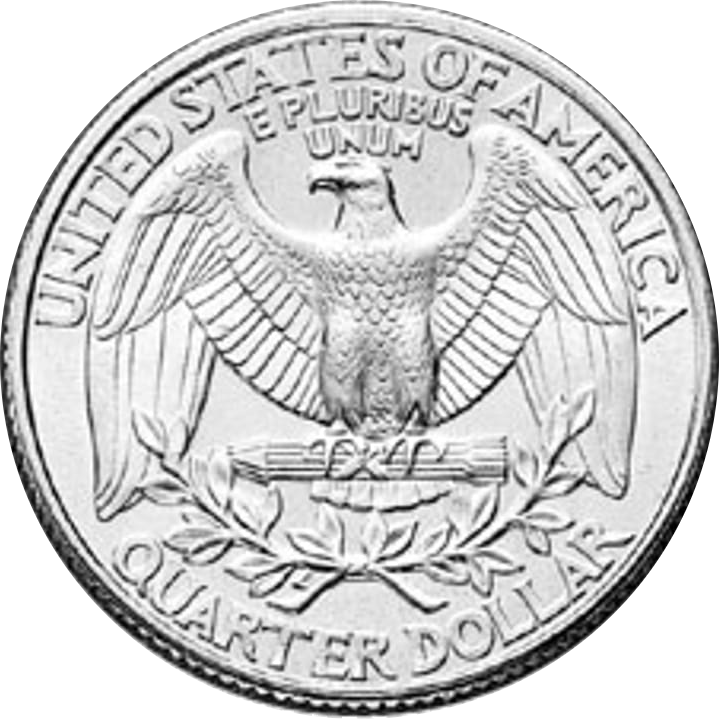 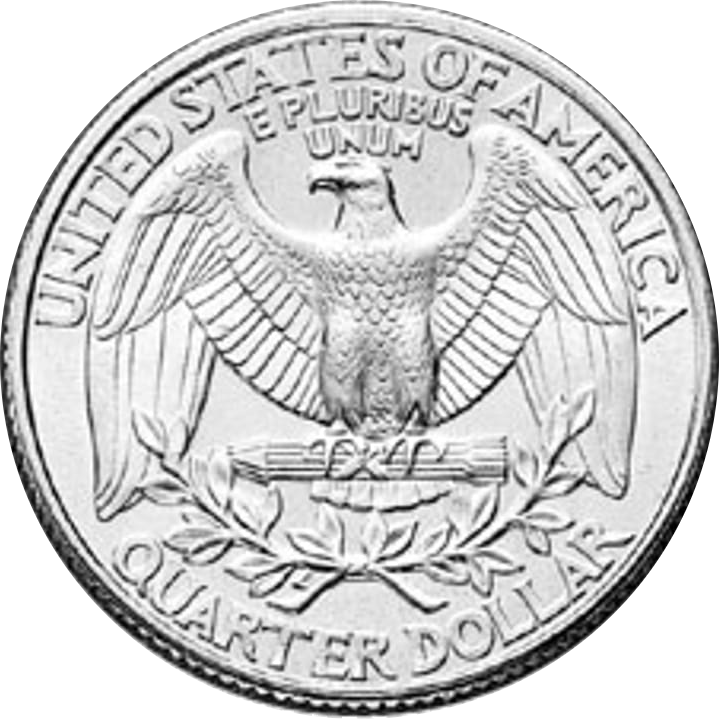 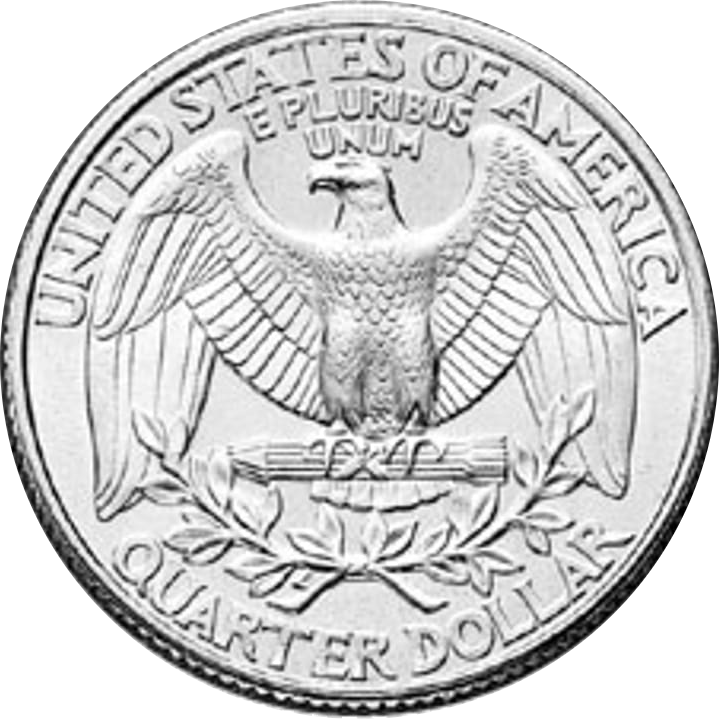 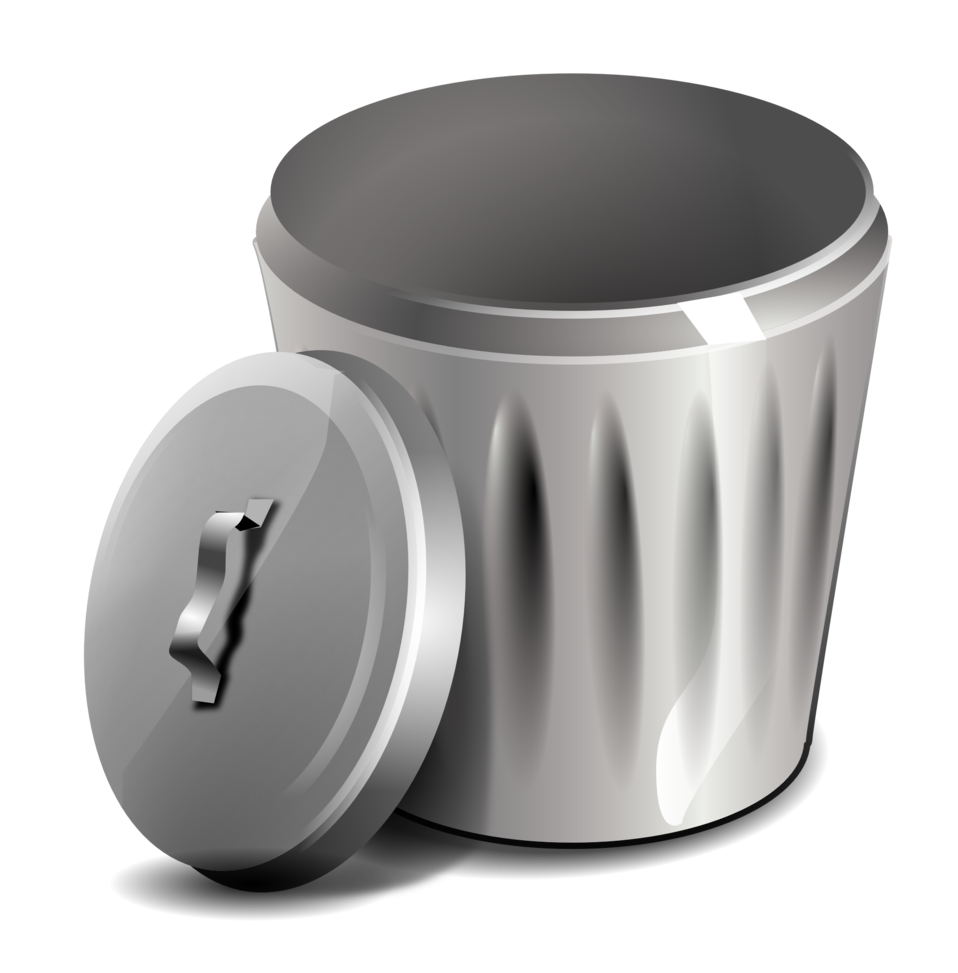 Read-once branching programs (ROBPs)
0
1
1
0
1
Width
1
1
0
0
0
0
1
Pseudorandom generators (PRGs)
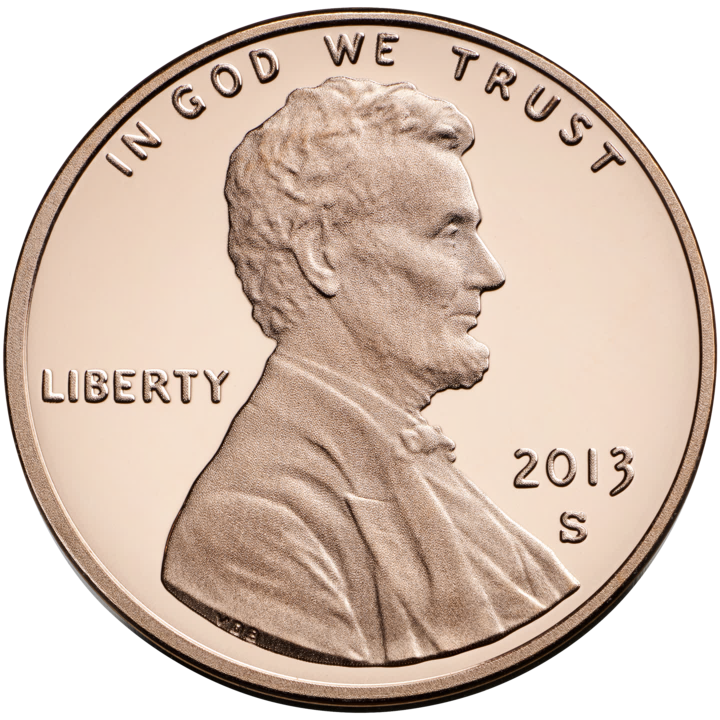 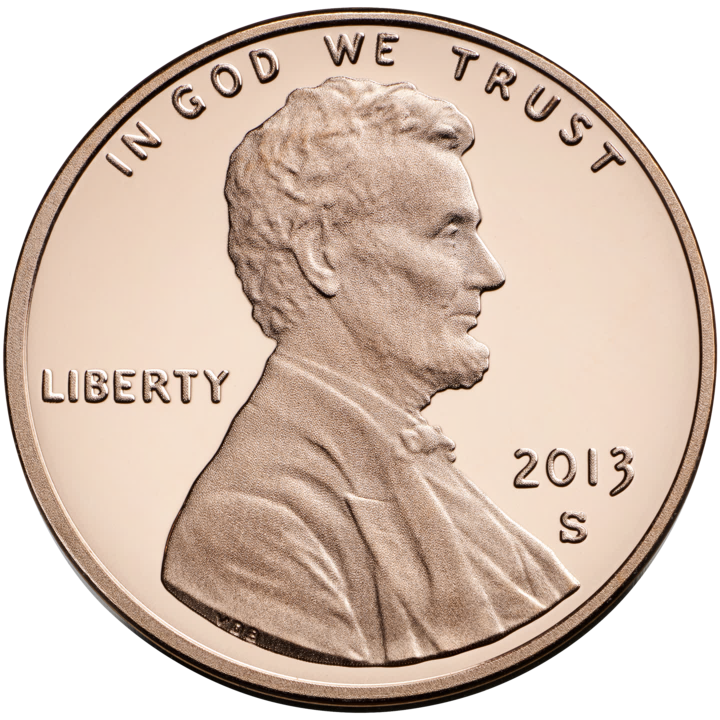 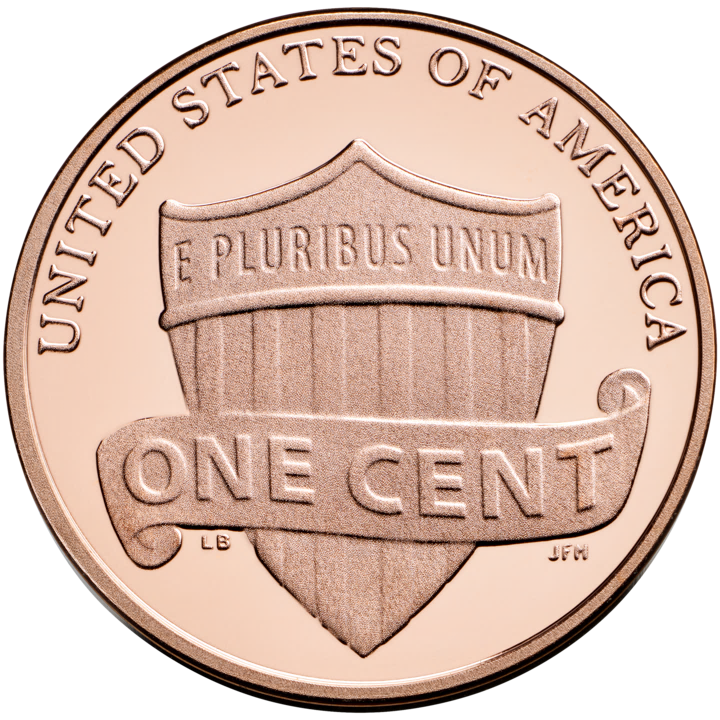 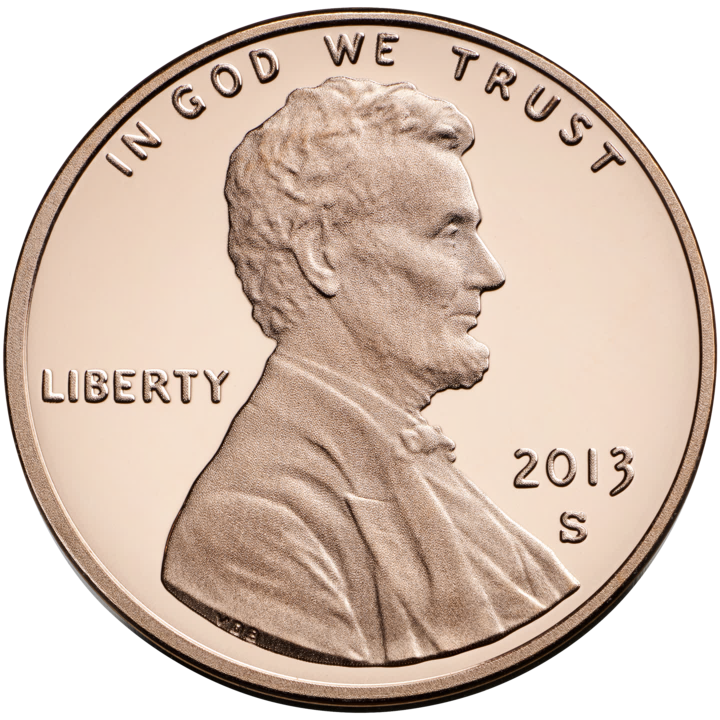 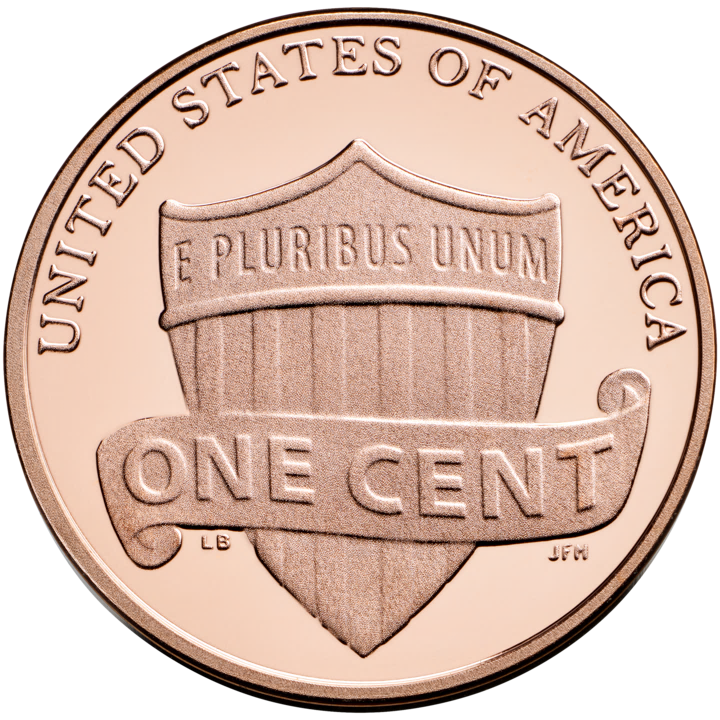 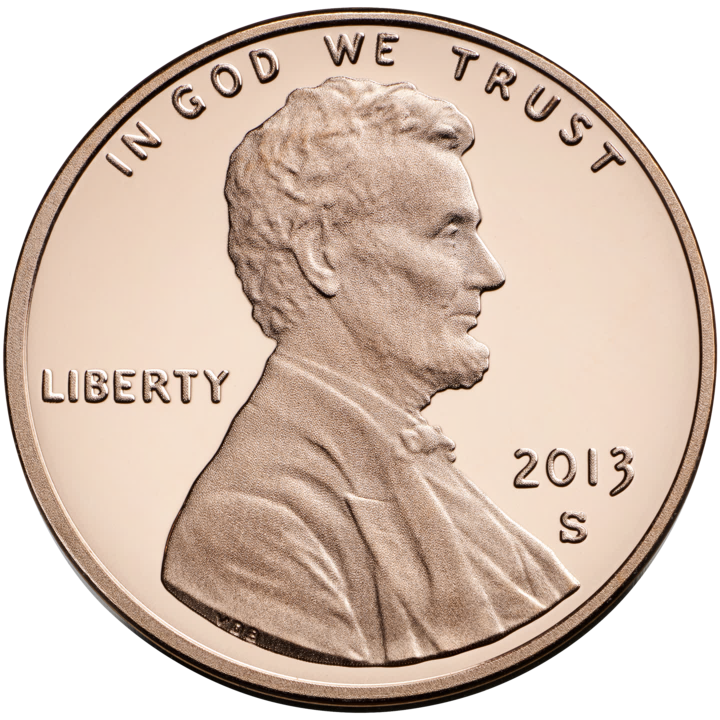 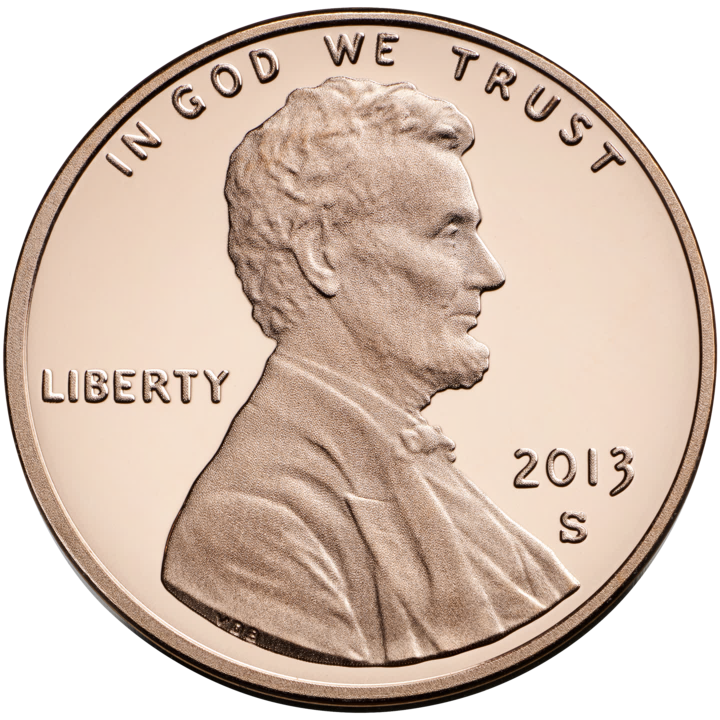 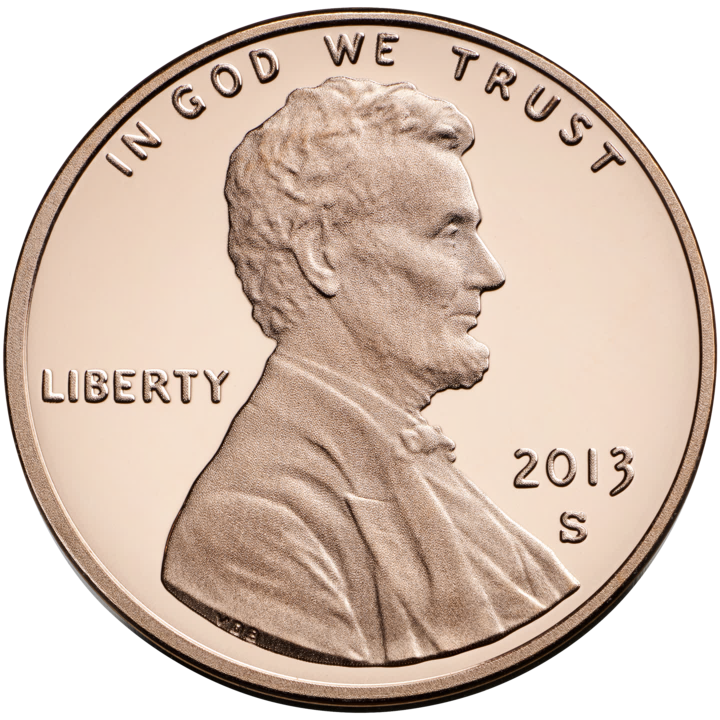 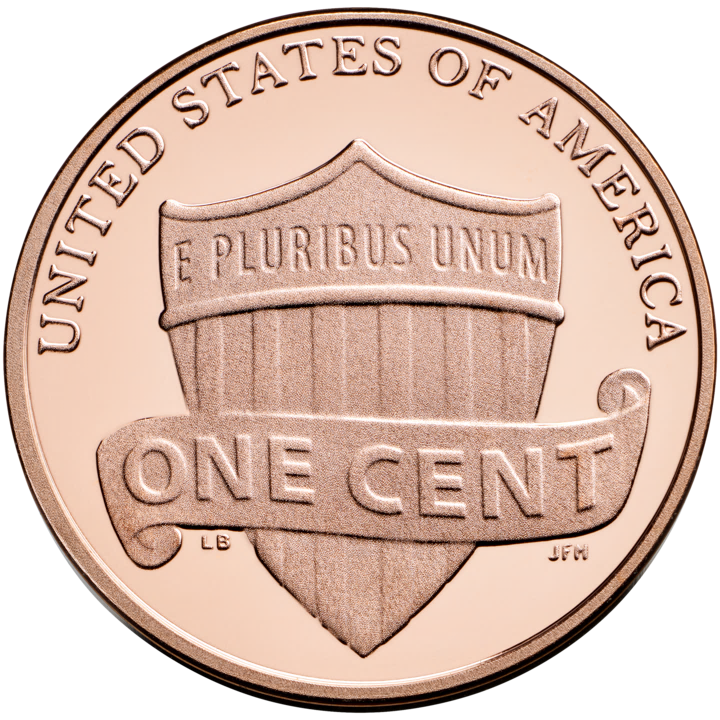 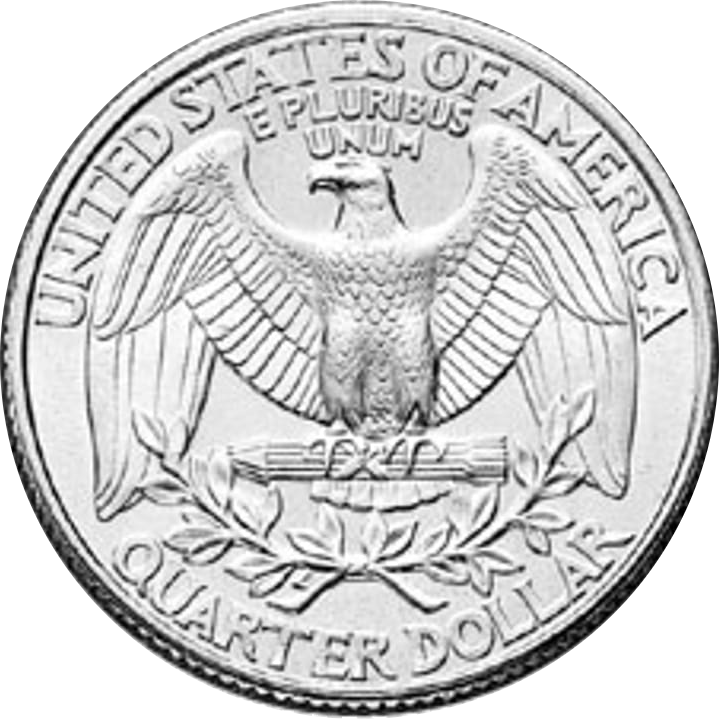 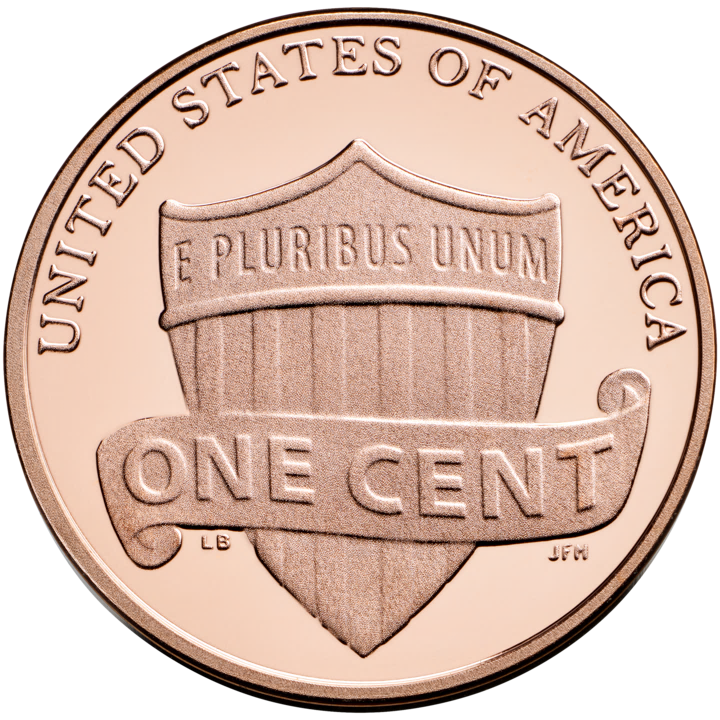 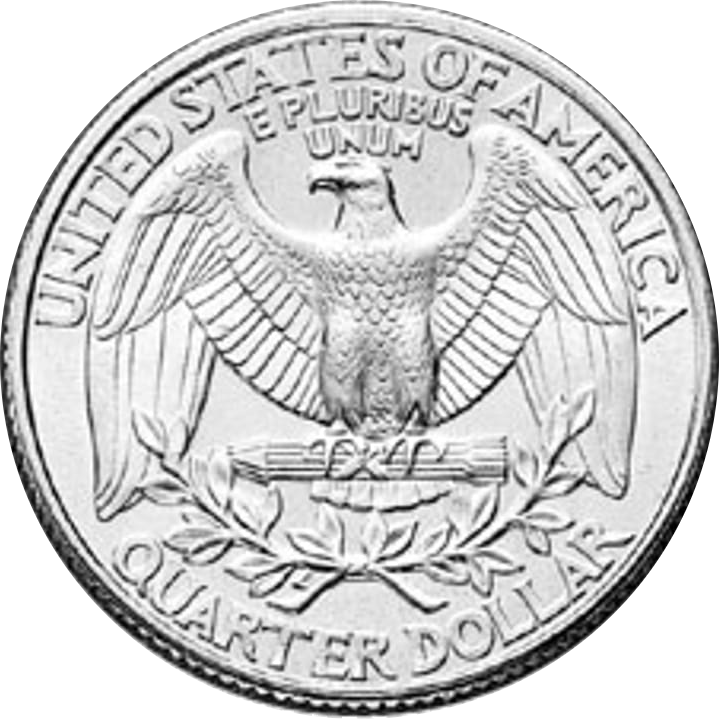 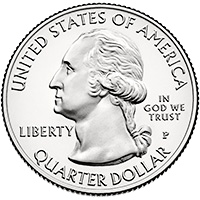 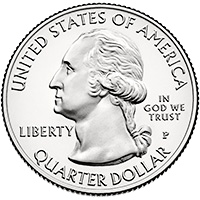 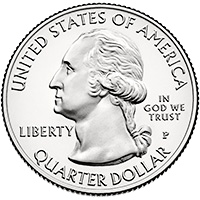 Weighted PRGs (WPRGs)
HSG
WPRG
PRG
Alternative formalism: Pseudodistributions
“Pseudoprobability”
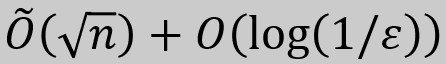 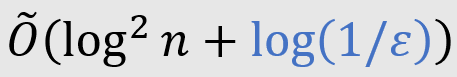 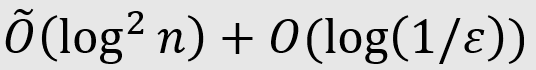 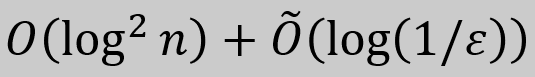 Proof builds on Saks-Zhou framework using recent prior results on WPRGs[Chattopadhyay, Liao 2020] [Cohen, Doron, Renard, Sberlo, Ta-Shma 2021] [Pyne, Vadhan 2021]
(Our improved WPRG construction is not necessary)
STOC1969
FOCS1995
RANDOM2021
26 years
26 years
I’m looking forward to 2047! 😁
WPRG step 1: Family of log-seed PRGs
(Similar lemmas used in prior works [Nisan 1994] [Armoni 1998] …)
PRG family based on sampler
Remaining plan for WPRG construction
Operations on pseudodistributions
String concatenation
Final pseudodistribution construction
[Cohen, Doron, Renard, Sberlo, Ta-Shma 2021][Pyne, Vadhan 2021]
Analysis: Laplacian Matrix
[Ahmadinejad, Kelner, Murtagh,
Peebles, Sidford, Vadhan 2020]
Preconditioned Richardson iteration
[CDRSTS 2021] [PV 2021] [AKMPSV 2020]
Open problems